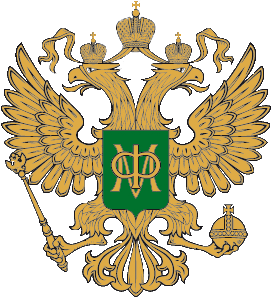 Fiscal Rules and Long-Term Budgeting
Nikolai Begchin,
Deputy DirectorFiscal Policy Department
Ministry of Finance of the Russian Federatiion
2
Fiscal Rules: International Experience (1)
Traditional Goals of Fiscal Rules:
Supporting debt sustainability of countries through setting limits to the budgetary deficit and controlling the debt level dynamics;
Ensuring a balanced budget (a zero-deficit budget), including with regards to cyclic patterns of development and importance of commodity dependence of the budget;
Preventing unjustified growth of expenditures, i.e. focused on restricting public needs;
Improving tax collection rates and/or preventing excessive tax burden. One particular feature of the above is inducing effective use of the revenues derived from natural resources.
Currently, many countries of the world tend to apply a combination of several fiscal rules.
3
Fiscal Rules: International Experience (2)
Typology of Fiscal Rules:
Debt Rules  establishing an explicit GDP percentage limit or ceiling to the sovereign debt;
Budget Balance Rules:
The “first-generation” rules establish the following possible requirements – ensure that the budget is well-balanced (a zero-deficit budget); ensure that the budget deficit ceiling is not exceeded; achieve a surplus of at least the established size – and in reality mean establishing GDP percentage-based limits to the budget balance; 
The “second generation” rules use target indicators free of budget cycle specifics (focus on achieving a cycle-adjusted balance depending on the economic cycle). As a rule, such rules are designed to achieve a sustainable budget, yet flexible enough to absorb economic shocks; 
Budgetary Expenditure Rules establish constant threshold values for aggregate, primary (non-interest) or current (non-investment) expenditures in absolute terms expressed in expenditure growth rates or percentage of GDP;
Budgetary Revenue Rules establish high or low threshold values for revenue amounts. They are focused on improving tax collection rates and/or preventing excessive tax burdens.
4
Theoretical Grounds for the Application of Fiscal Rules in Commodity Exporting Economies
Permanent Income Hypothesis: in the optimal point, consumption is determined by the permanent income and does not respond to the cyclic component fluctuations
Optimal Distribution Theory (so-called optimal intertemporal consumption smoothing): primary public expenditures must not exceed their natural threshold while the optimal response of the fiscal authorities to the cyclic shocks would be in the form of maintaining the public expenditure levels and tax rates unchanged
Resource Exhaustibility Theory: at a certain point in the future, revenues from the base materials sector will be equal to zero and the government’s optimal behavior would be based on the assumption that after the resource is exhausted the public expenditures should remain at the same level. In order to fund these expenditures in the circumstance of a significant loss of budgetary revenues, the government must by that point in time have accumulated sufficient means in its Reserve Fund
Tragedy of the Commons: the problem of overusing increasingly affordable (due to the growth of income derived from the exports of commodities) public goods
Wagner’s Law: constantly increasing public expenditure due to socio-political, economic or historical factors
5
Fiscal Rules: International Experience (3)
Recently Observed Main Trends:
In the area of the development of fiscal rules:
Budget expenditure rules demonstrate a higher extent of compliance as compared to other types of rules and are associated with expenditure supervision practices, pursuing counter-cyclic budget policies and stringent fiscal discipline;
Most effective are those expenditure rules that apply to no less than three fourths of the central government’s total expenditures and are accompanied by a clearly defined set of criteria for the exclusion of certain expenditure line items;
“Second generation” fiscal rules possessing characteristics that ensure more flexibility and make the rules more binding at the same time, are becoming standard; 
IMF recommends the governments to reserve some maneuverability in their expenditure plans by creating contingency reserves and planning for emergencies.

As regards institutionalizing the management of budgetary restrictions, developed economies are proactively establishing fiscal councils.
6
Evolution of “Fiscal Rules” in Russia
2015  --  …
2013-2014
2004-2007
2008-2012
Version Four
Version Two
Version Three
Version One
Comparative Characteristics
Developing “modified”  fiscal rules on the basis of the current fiscal rules.
A Stabilization Fund was established to be replenished by revenues from oil and gas sales above the “cut-off price”.

Meanwhile the “stickiness” of such restrictions was gradually reduced: initially by way of  increasing the cut-off price which rose from USD20 per barrel in 2004 to already USD27 per barrel in 2006.
The Stabilization Fund was reformed and split into the Reserve Fund and National Welfare Fund (NWF). 
The non-oil-and-gas deficit ceiling (4.7% of GDP) and the target size of RF (10% of GDP) were established.
The Federal budget started to be formulated for three years with part of expenditures for the first and second years of the planning period (2.5 and 5.0%) remaining unallocated (tentatively approved).

The crisis of 2008-09 caused a partial dismissal of fiscal rules
Maintaining the RF and NWF, expanding NWF funds managing opportunities.
Applying a multi-year average price for oil ($93 per barrel in 2014) and restricting expenditure to the level of basic revenues plus 1% of GDP (slide 3).
7
“Fiscal Rules: Version Three” (from 2013): Application Procedure
The expenditure ceiling is identified by means of estimating the federal budget revenues based on the basic (moving average price over 10 years) price of oil  + 1.0% of GDP.
If the oil price exceeds its basic value, eventual budget deficit is funded by net borrowings and privatization proceeds
The law on introduction of amendments into the Law on the Federal Budget may provide for utilizing additional oil and gas revenues in amounts not exceeding the limits for such amounts authorized by the federal budget, as well as, in case of shortage of the said revenues, means of the Reserve Fund to replace the revenues not being received by the budget in the course of executing the federal budget within the current fiscal year (Art.96.9, Budget Code of the Russian Federation) 
 Should the oil price exceed its basic value, part of the oil and gas revenues shall be transferred to the Reserve Fund of the Russian Federation (until it reaches 7% of the GDP) – the calculations are based on the following formula:
Additional proceeds per month = actual oil and gas revenues received by the federal budget * (effective rate of the reporting  month – estimated rate based on the basic oil price) / effective rate of the reporting month
 When the Reserve Fund reaches its guideline size additional oil and gas revenues are utilized as follows: 
a) up to 50% is used to fund infrastructural and other priority projects with limited implementation periods (Central Ring Road, Transsib);
b) the remaining amounts are used to build up the National Welfare Fund
 Federal budget expenditures for the forthcoming fiscal year and the first year of the planning period shall not be lower than the expenditures approved for these years in the course of the preceding budget cycle exclusively of tentatively approved expenditures
8
Attributes of an “Optimal” Fiscal Rule
Counter-cyclic character
Combined restrictions on both budget’s structural balance and expenditure amounts through fiscal rules
Maximum coverage of budgetary expenditures  
Making rules inapplicable  to part of non—interest expenditures for contingencies
Accounting for the forecasted dynamics of the GDP as a whole, i.e. for all  but not only for oil and gas revenues
Legislative recognition of the rules themselves and conditions for their suspension
9
Simulation Modelling for the Modified Fiscal Rule Application (1)
10-year average (current FR)		30 preceding years	Actual	


Effective prices fall at the end of the period
10-year average continues to grow over the whole period
The 30-year average price remains stable
10
Simulation Modelling for the Modified Fiscal Rule Application (2)
Actual		Current FR		New FR (30 years)	

Initially, the actual expenditures look understated (this was dictated by the necessity to pay back foreign debt without access to capital markets), however, from 2010 on, they significantly exceed the justified level. This underlines the importance of applying fiscal rules (at that time they were suspended). 
The mere existence of reasonable fiscal rules is more important than their specific design, i.e. development of shock-resistant rules is a priority.
11
Simulation Modelling for the Modified Fiscal Rule Application (3)
Actual	Current FR		New FR (30 years)

Application of the “modified” fiscal rule allows to maintain the budget surplus.
12
Advantages of the “Modified” Fiscal Rule
Resistance and adaptability to any internal and external impacts
Clearing the budgetary function of anti-cyclic influence
Flexible response to structural and market situation-induced changes in the economy
Maintaining a stable (relatively constant) level of federal budget expenditures
Pro-cyclic model of establishing budget deficit funding sources
Combining power of legislative restrictions on all budget aggregates (limits) and necessary managerial liberties within the limits (fiscal space)
13
Long-Term Budgeting [1](Budget Code of the Russian Federation)
1. Long-term budgeting is implemented by means of formulating :
Long-term budget projection of the Russian Federation,
Long-term budget projection of a constituent entity of the Russian Federation,
Long-term budget projection of a municipality (if decision to formulate such projection was taken by the municipality’s representative authority).

2. A long-term budget projection  is a document containing  a forecast for the main characteristics of corresponding budgets (consolidated budgets) of the budgetary system of the Russian Federation, financial status indicators of national (municipal) programs for their effective periods, other indicators characterizing budgets (consolidated budgets) of the budgetary system of the Russian Federation, as well as describing main approaches to formulating long-term fiscal policy.
14
Long-Term Budgeting [2](Budget Code of the Russian Federation)
3. A long-term budget projection of the Russian Federation or a constituent entity of the Russian Federation is developed every six years for a period of at least twelve years on the basis of the social and economic development forecast for the corresponding period.
A long-term budget projection of a municipality is developed every three years for a period of at least six years on the basis of the social and economic development forecast for the corresponding period.
The budget projection may be amended  as required by the changes in the social and economic forecast for the corresponding period and an adopted law (decision) on the corresponding budget without extension of its effective period.
4. A budget projection development and approval procedures, its effective period as well as requirements for the structure and content thereof are set forth by the Government of the Russian Federation, the supreme executive state authority of a constituent entity of the Russian Federation or the local authorities accordingly .
5. A draft budget projection (draft amendments to the budget projection) is submitted to the legislative (representative) body simultaneously with the draft law (decision) on the corresponding budget.
6. Budget projections (amendments thereto) are approved by the Government of the Russian Federation, the supreme executive state authority of a constituent entity of the Russian Federation or the local authorities accordingly, within a period not exceeding two months from the date of formal publication of the law (decision) on the corresponding budget.